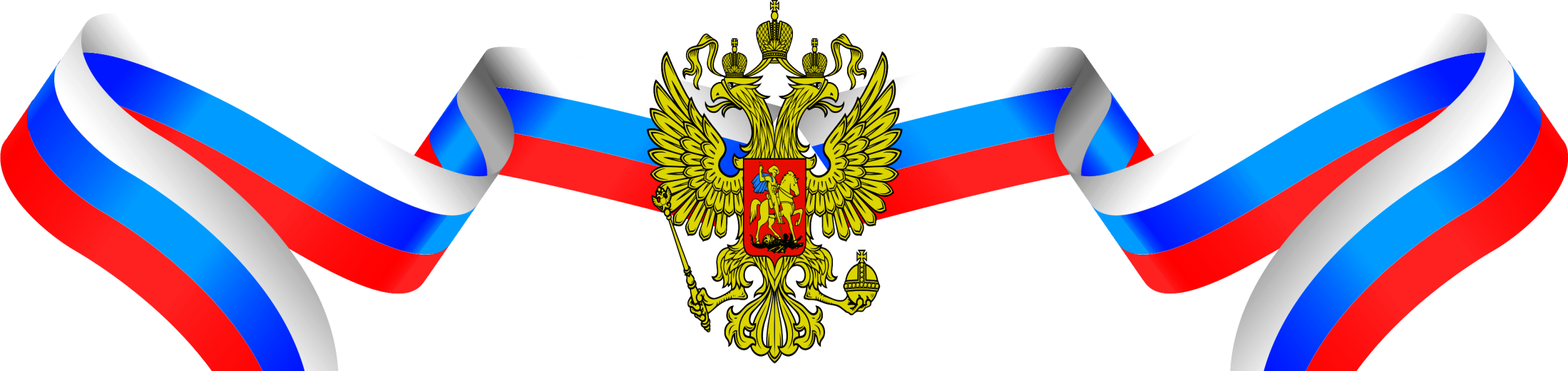 БЮДЖЕТ ДЛЯ ГРАЖДАН 

ПЕТРОВСК-ЗАБАЙКАЛЬСКОГО МУНИЦИПАЛЬНОГО ОКРУГА НА 2025 ГОД И ПЛАНОВЫЙ ПЕРИОД 2026-2027 ГОДОВ
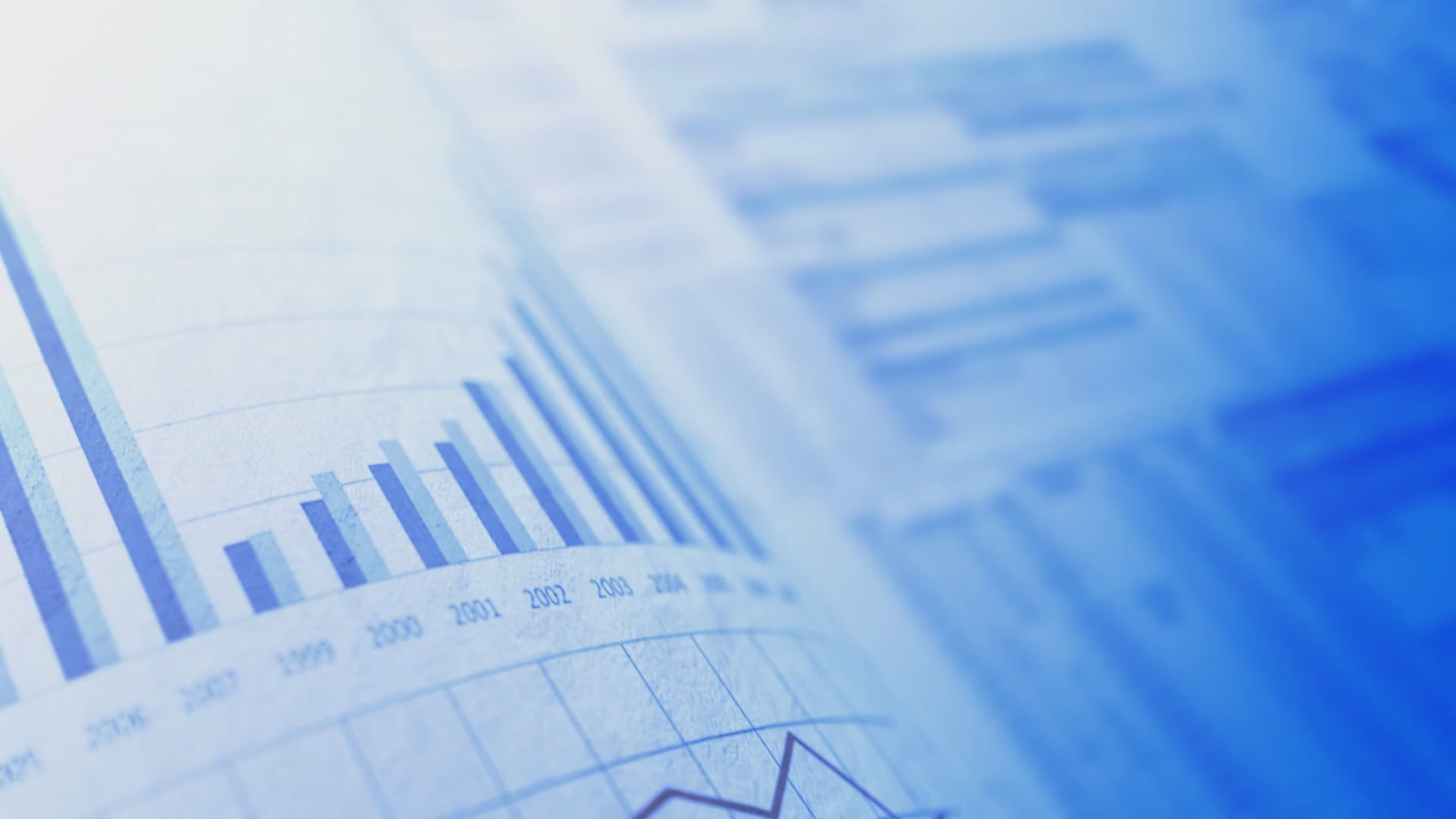 Уважаемые жители 
Петровск-Забайкальского муниципального округа!

 Бюджет для граждан познакомит Вас с основными положениями бюджета Петровск-Забайкальского муниципального округа на 2025 год и плановый период 2026-2027  годов. Представленная информация предназначена для широкого круга пользователей и будет интересна, и полезна всем категориям населения. Бюджет затрагивает интересы каждого жителя округа. Мы постарались в доступной и понятной форме показать основные показатели бюджета. Надеемся, что информация о бюджете, представленная в информативной и компактной форме, позволит узнать основные параметры бюджета города и будет способствовать активному участию граждан в бюджетном процессе.
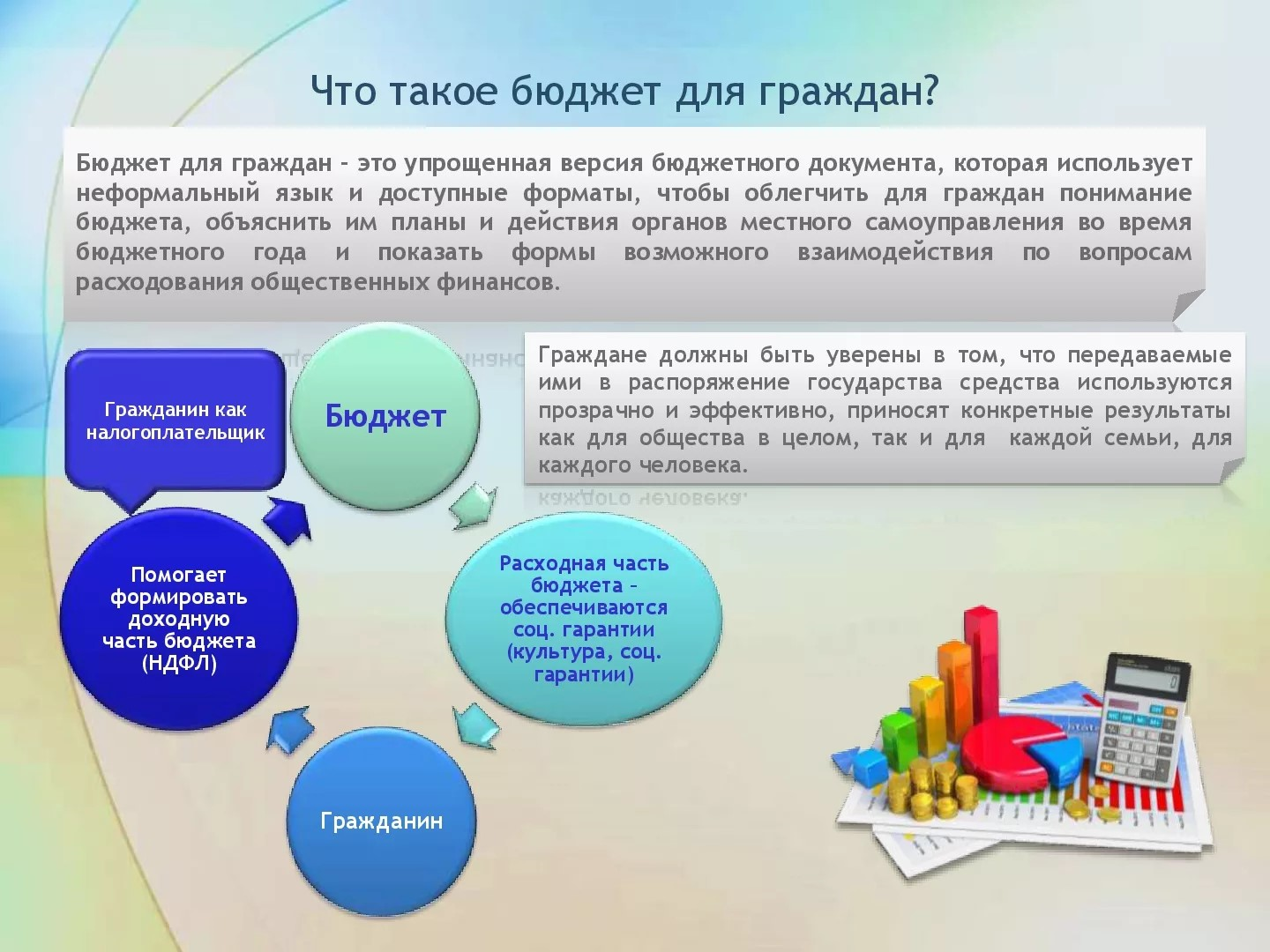 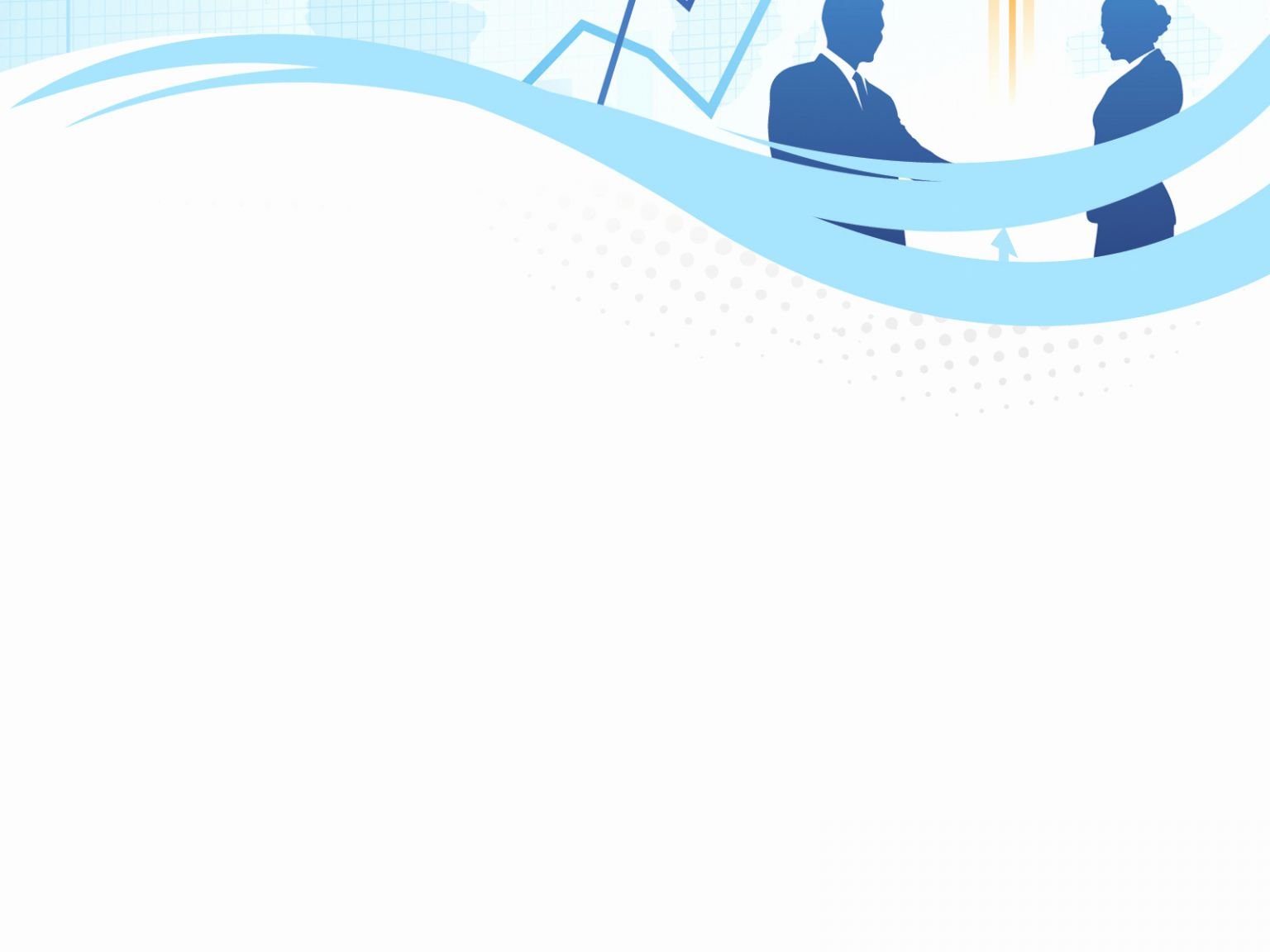 Проект бюджета Петровск-Забайкальского муниципального округа на 2025 год и на плановый период 2026 и 2027 годов направлен на решение следующих ключевых задач
Проект бюджета 
Петровск-Забайкальского муниципального округа
 на 2025 год и на плановый период 2026 и 2027 годов направлен на решение следующих ключевых задач:
Повышение эффективности бюджетной политики;
Соответствие финансовых возможностей Хилокского района ключевым направлениям развития;
Повышение роли бюджетной политики для поддержки экономического роста;
Повышение прозрачности и открытости бюджетного процесса;
Обеспечение устойчивости и сбалансированности бюджетной системы в целях гарантированного исполнения действующих и принимаемых расходных обязательств
Повышение эффективности бюджетной политики;
Соответствие финансовых возможностей Петровск-Забайкальского муниципального округа ключевым направлениям развития;
Повышение роли бюджетной политики для поддержки экономического роста;
Повышение прозрачности и открытости бюджетного процесса;
Обеспечение устойчивости и сбалансированности бюджетной системы в целях гарантированного исполнения действующих и принимаемых расходных обязательств
ОСНОВНЫЕ ХАРАКТЕРИСТИКИ ПЕТРОВСК-ЗАБАЙКАЛЬСКОГО МУНИЦИПАЛЬНОГО ОКРУГАНА 2025 ГОД И ПЛАНОВЫЙ ПЕРИОД  2026-2027 ГОДОВ
Доходы бюджета это — денежные средства, поступающие в безвозмездном и безвозвратном порядке в соответствии с законодательством РФ в распоряжение органов государственной власти и местного самоуправления.
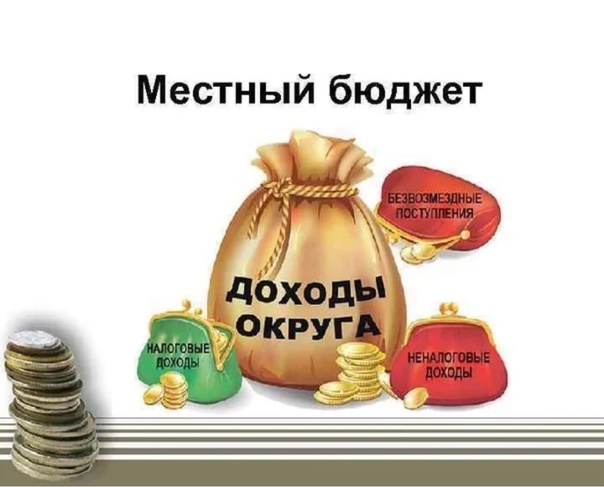 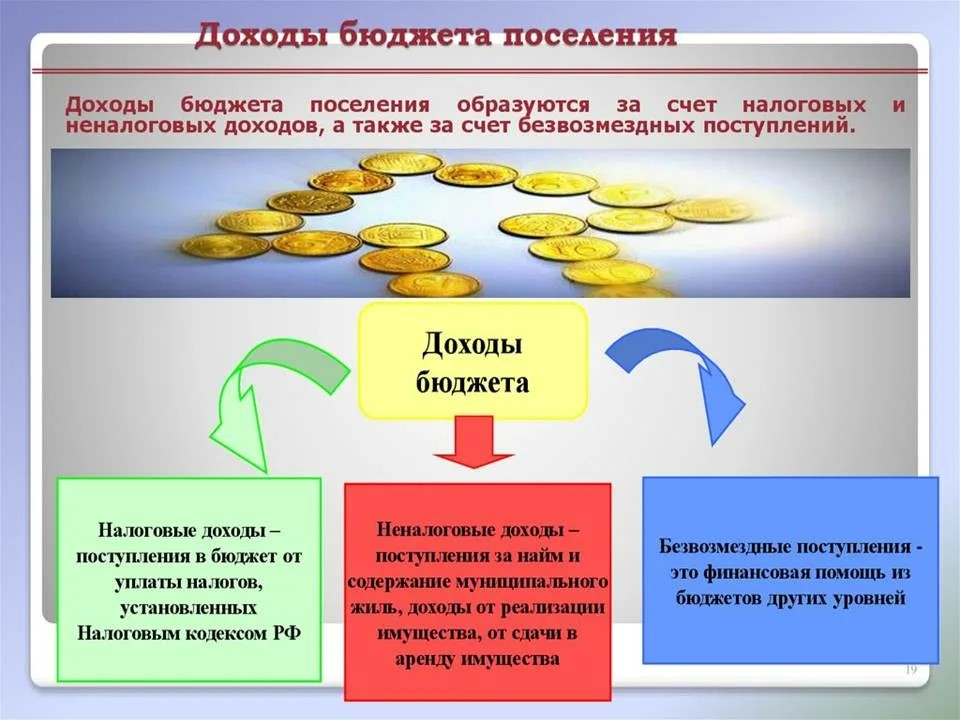 Доходы бюджета Петровск-Забайкальского муниципального округа на 2025 год
1 925 389,2 тыс. руб.
Основные характеристики бюджета муниципального округа на плановый период 2026-2027 годов:
 
Общий объем доходов бюджета округа на 2026 год в сумме 1 918 078,0 т.р.
Общий объем доходов бюджета округа на 2027 год в сумме 2 154 342,3 т.р. 

Налоговые доходы муниципального округа на 2026 год в сумме 746 722,6 т.р.
Налоговые доходы муниципального округа на 2027 год в сумме 815 426,7т.р.

Неналоговые доходы муниципального округа на 2026 год в сумме 37 882,3 т.р.
Неналоговые доходы муниципального округа на 2027 год в сумме 38 202,3т.р.

Безвозмездные поступления из вышестоящего бюджета на 2026 год в сумме 1 133 473,1 т.р.
Безвозмездные поступления из вышестоящего бюджета на 2027 год в сумме 1 300 713,3 т.р.
Налоговые доходы бюджета Петровск-Забайкальского муниципального округа
Безвозмездные поступления от других бюджетов
 бюджетной системы Российской Федерации
Дотации бюджетам муниципальных образований
Субсидии бюджетам муниципальных образований
Субвенции бюджетам муниципальных образований
Денежные средства, которые переводятся между бюджетами разных уровней для выполнения переданных полномочий.
Межбюджетные трансферты, предоставляемые на безвозмездной и безвозвратной основе без установления направлений их использования.
Денежные средства, представляемые на решение приоритетных задач при условии обязательно участия средств других уровней бюджета
Межбюджетные трансферты
Иные межбюджетные трансферты
207 080 тыс. руб.
272 834 тыс. руб.
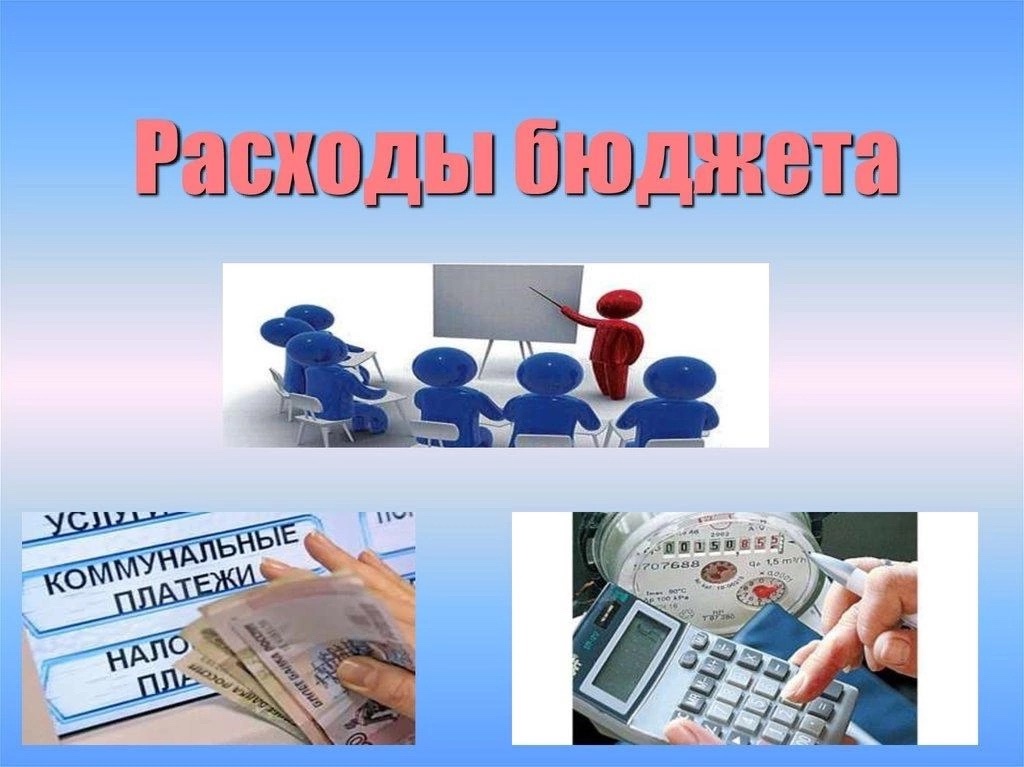 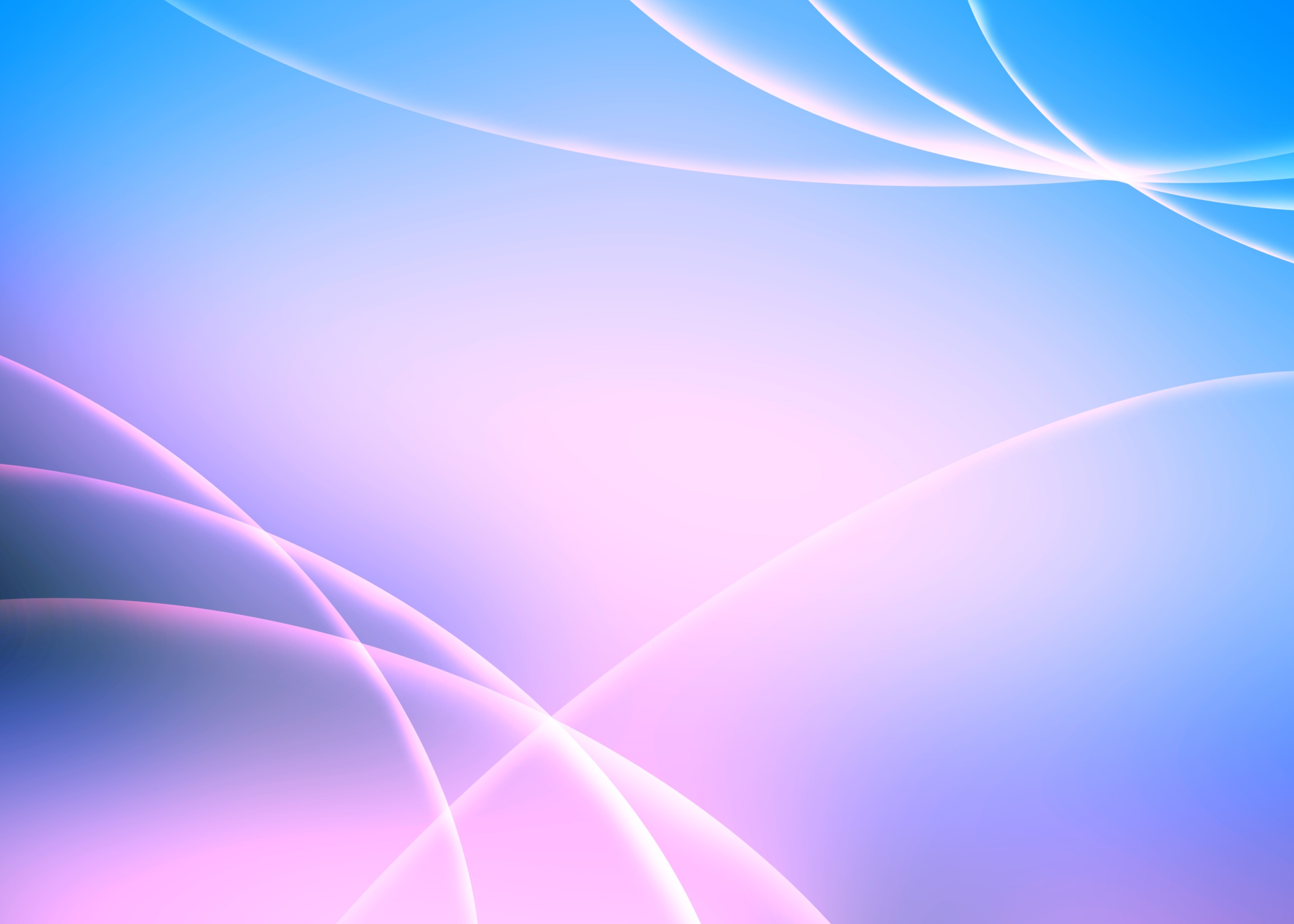 Расходная часть бюджета Петровск-Забайкальского муниципального округа
на 2025 год
2025-2026 годы
Общий объём расходов бюджета городского округа на 2026 год 1 917 507,0 тысяч рублей, на 20267 год 2 153 771,3 тысяч рублей. 
Расходы по разделам:
общегосударственные вопросы  219 290,2 и 232 161,6 тысяч рублей;
- национальная оборона 2 187,5 и 2 270,2 тысяч рублей;
- национальная безопасность и правоохранительная деятельность 10 497,9 и 10 497,9 тысяч рублей;
- национальная экономика 122 352,4 и 229 888,9 тысяч рублей;
- жилищно-коммунальное хозяйство 10 895,3 и 10 895,3 тысяч рублей;
- охрана окружающей среды 1 000,0 и 1 000,0 тысяч рублей;
- образование 1 382 768,0 и 1 476 937,2 тысячи рублей;
- культура 111 253,3 и  131 253,3 тысяч рублей;
- социальная политика 54 855,7 и 56 460,2 тысяч рублей;
- физическая культура и спорт 400,0 и 400,0 тысяч рублей;
- средства массовой информации 2 000,0 и 2 000,0 тысяч рублей;
- обслуживание государственного и муниципального долга 6,7 тысяч рублей.
профицит бюджета составит 2026 год - 571,0 тысяч рублей; 2027 год – 571,0 тысяч рублей.
Общий объем расходов бюджета муниципального округа 1 917 561,9 тыс. рублей в том числе по разделам:
 - общегосударственные 259 793,7 тысяч рублей;
 - национальная оборона 1 982,2 тысяч рублей;
 - национальная безопасность и правоохранительная деятельность 9 902,0 тысяч рублей;
- национальная экономика 146 144,8 тысяч рублей;
- жилищно-коммунальное хозяйство 30 918,5 тысяч рублей;
- охрана окружающей среды 1 000,0 тысяч рублей;
- образование 1 305 933,5 тысячи рублей;
- культура 105 760,5 тысяч рублей;
- социальная политика 53 817 ,0 тысяч рублей;
- физическая культура и спорт 500,0 тысяч рублей;
- средства массовой информации 1 800,0 тысяч рублей;
- обслуживание государственного и муниципального долга 9,7 тысяч рублей;
профицит бюджета составит 7 827,3 тысяч рублей;
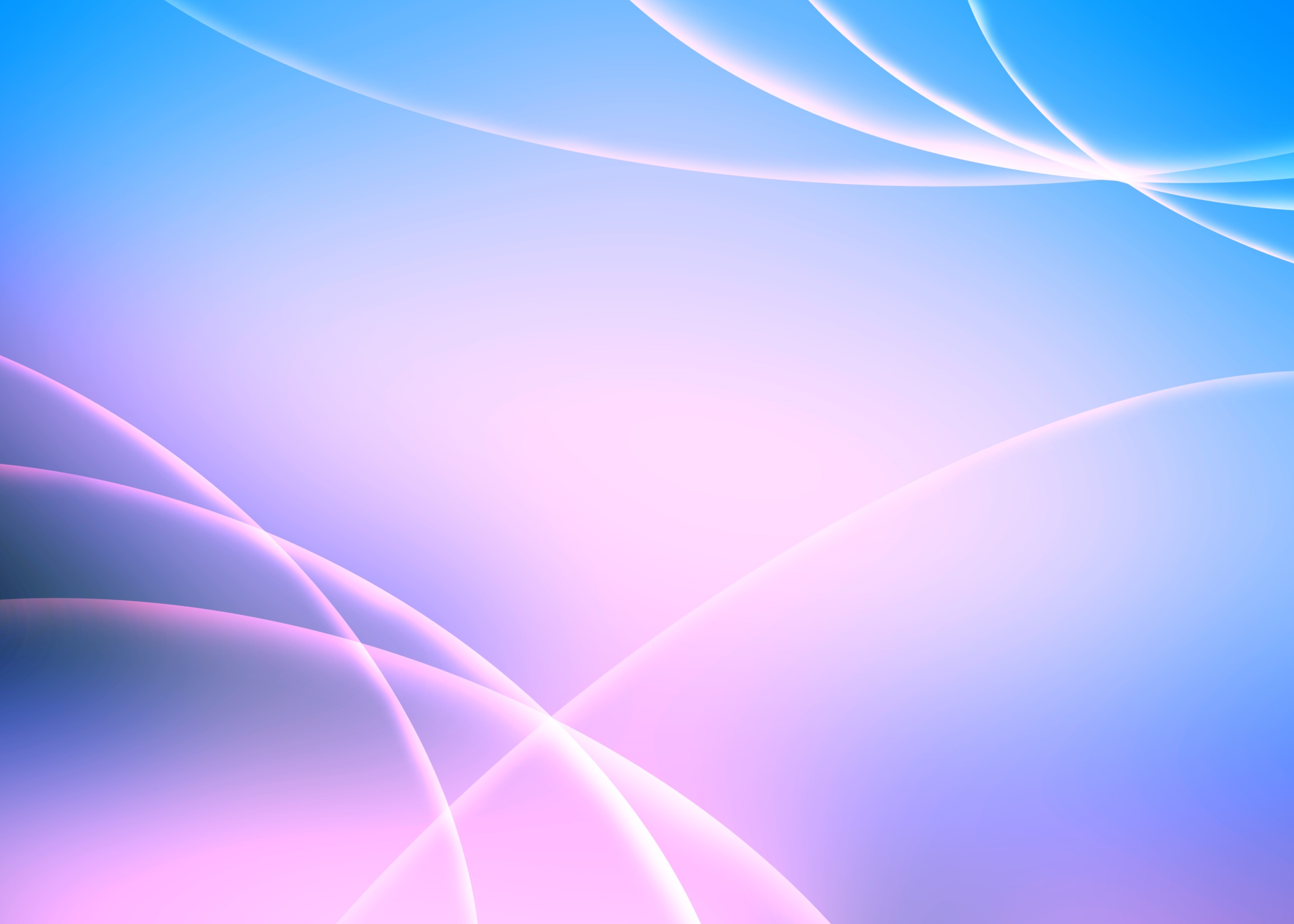 Расходная часть бюджета Петровск-Забайкальского муниципального округа
на плановый период 2026-2027 годы
2025-2026 годы
Общий объём расходов бюджета городского округа на 2026 год 1 917 507,0 тысяч рублей, на 20267 год 2 153 771,3 тысяч рублей. 
Расходы по разделам:
общегосударственные вопросы  219 290,2 и 232 161,6 тысяч рублей;
- национальная оборона 2 187,5 и 2 270,2 тысяч рублей;
- национальная безопасность и правоохранительная деятельность 10 497,9 и 10 497,9 тысяч рублей;
- национальная экономика 122 352,4 и 229 888,9 тысяч рублей;
- жилищно-коммунальное хозяйство 10 895,3 и 10 895,3 тысяч рублей;
- охрана окружающей среды 1 000,0 и 1 000,0 тысяч рублей;
- образование 1 382 768,0 и 1 476 937,2 тысячи рублей;
- культура 111 253,3 и  131 253,3 тысяч рублей;
- социальная политика 54 855,7 и 56 460,2 тысяч рублей;
- физическая культура и спорт 400,0 и 400,0 тысяч рублей;
- средства массовой информации 2 000,0 и 2 000,0 тысяч рублей;
- обслуживание государственного и муниципального долга 6,7 тысяч рублей.
профицит бюджета составит 2026 год - 571,0 тысяч рублей; 2027 год – 571,0 тысяч рублей.
Общий объем расходов бюджета муниципального округа 1 917 507,0 тыс. рублей и 2 153 771,3 тыс. рублей в том числе по разделам:
 - общегосударственные 219 290,2  и 232 161,6 тысяч рублей;
 - национальная оборона 2 187, 5 и 2 270,2 тысяч рублей;
 - национальная безопасность и правоохранительная деятельность 10 497,9 и 
10 497,9 тысяч рублей;
- национальная экономика 122 352,4 и 229 888,9 тысяч рублей;
- жилищно-коммунальное хозяйство 10 895,3 и 10 895,3 тысяч рублей;
- охрана окружающей среды 1 000,0  и 1 000,0 тысяч рублей;
- образование 1 382 768,0 и 1 476 937,2 тысячи рублей;
- культура 111 253,3  и 131 253,3 тысяч рублей;
- социальная политика 54 855,7 и 56 460,2 тысяч рублей;
- физическая культура и спорт 400,0 и 400,0 тысяч рублей;
- средства массовой информации 2 000,0 и 2 000,0 тысяч рублей;
- обслуживание государственного и муниципального долга 6,7 и 6,7 тысяч рублей;
профицит бюджета составит 517,0  тысяч рублей;
Уважаемые жители муниципального округа!
	Бюджет  – это сложный документ, содержащий специфические понятия, классификации, которые понятны только специалистам. Гражданину очень сложно разобраться в бюджете. Поэтому «Бюджет для граждан» мы попытались представить в более простой и понятной форме.
Предложения, пожелания принимаем по адресу г. Петровск-Забайкальский, площадь Ленина,1 кабинет № 5 
телефоны 3-15-12, 3-28-13, 3-16-11
адрес электронной почты: gorfo.pzab@yandex.ru
 
Комитет по финансам администрации Петровск-Забайкальского муниципального округа
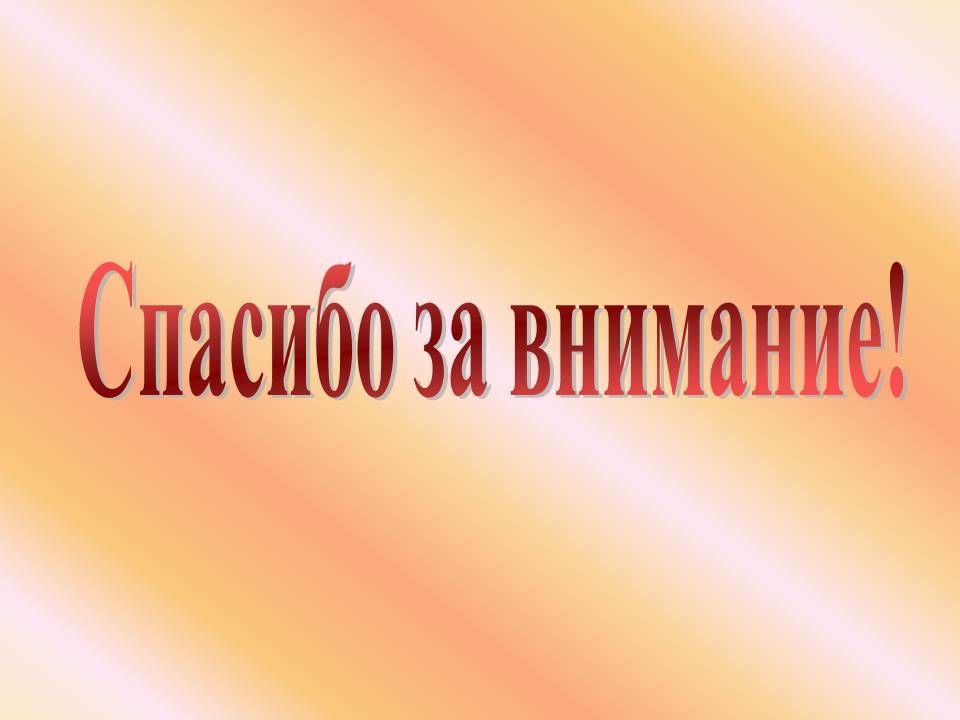